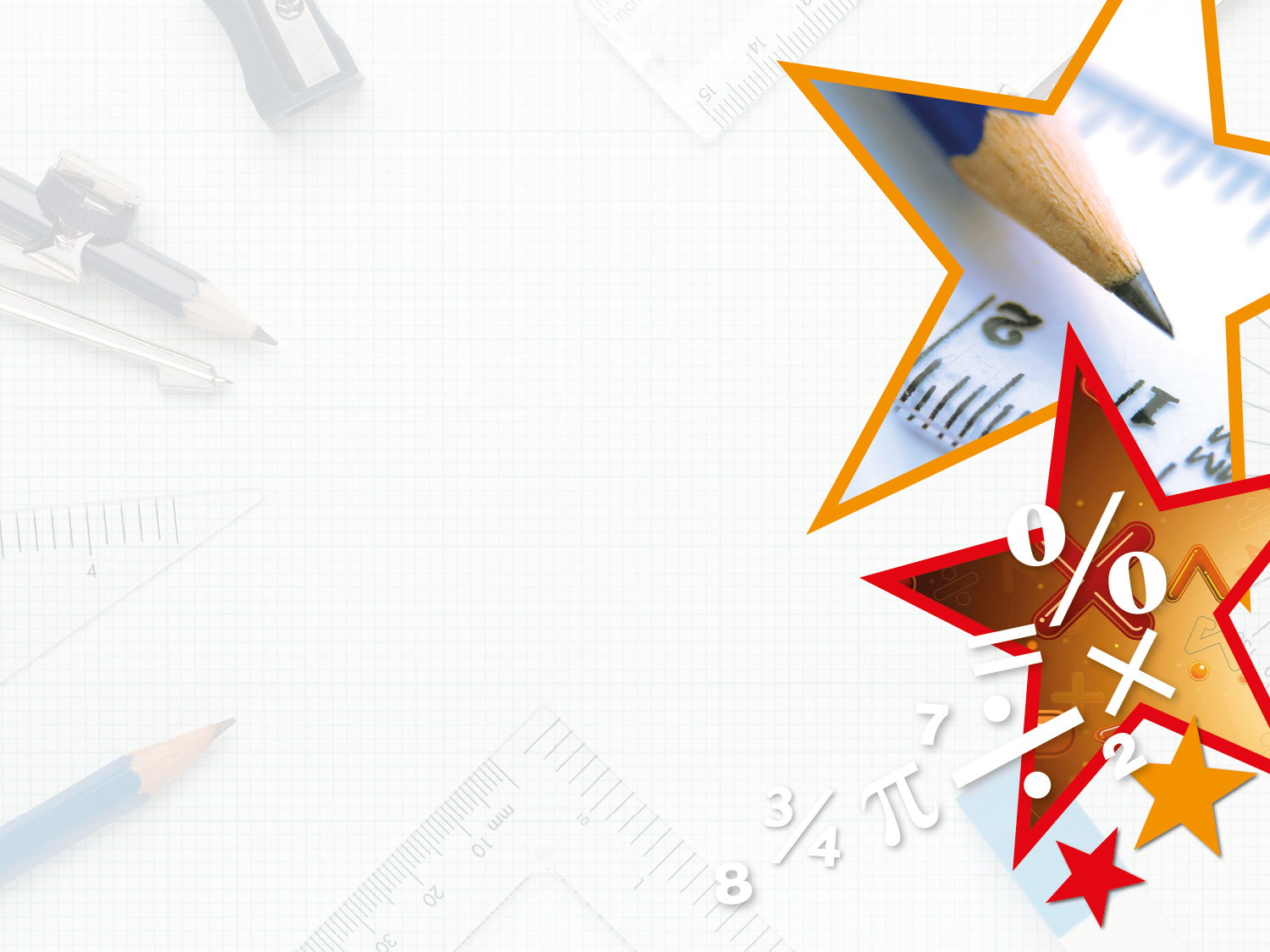 Year 3/4 – Summer Block 5 – Mass and Capacity


Step 6
21.04.20
Year 3: Lo: I can compare, measure volume and capacity (l/ml
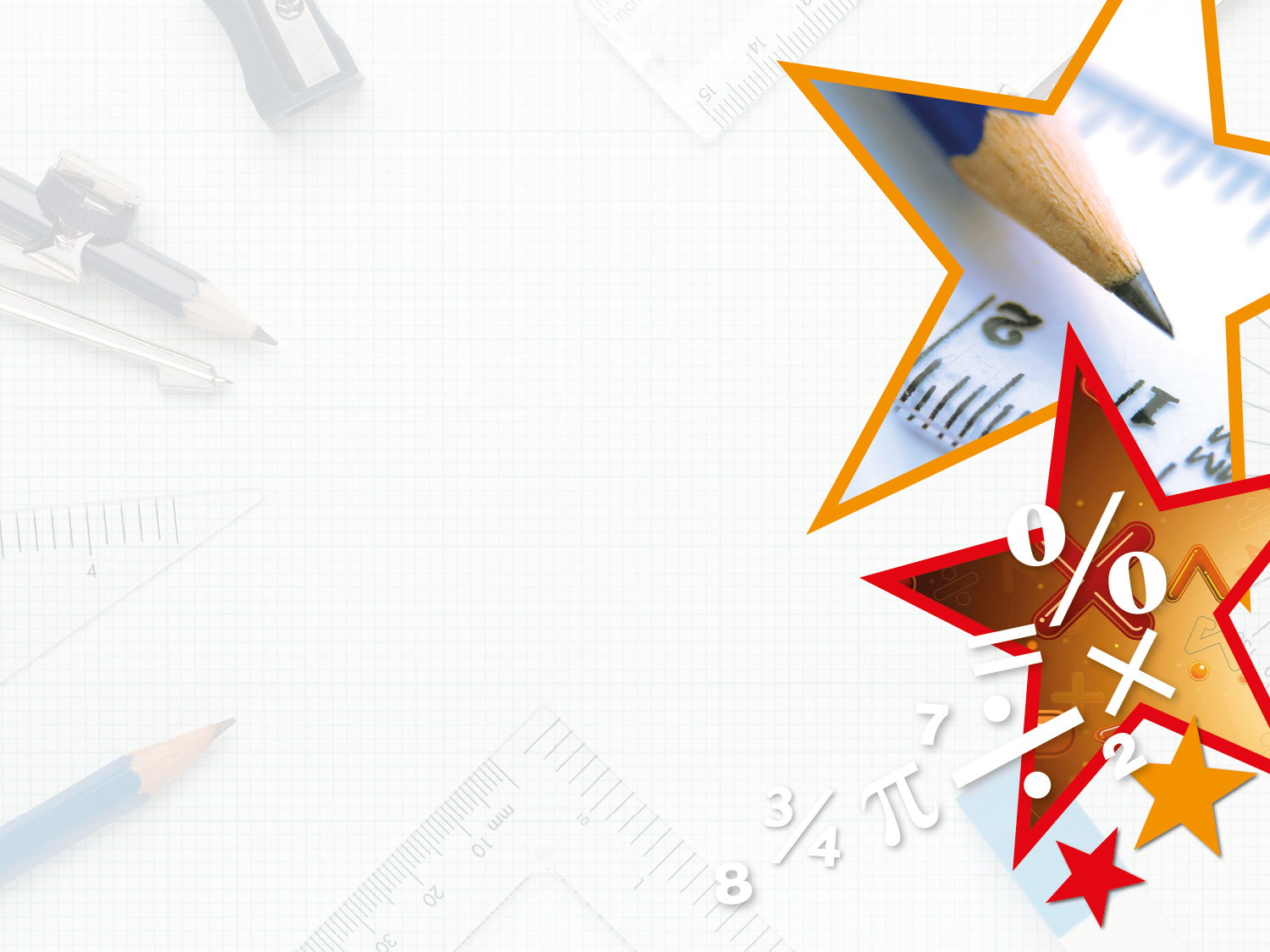 Introduction

What is the volume in each container?
Y3
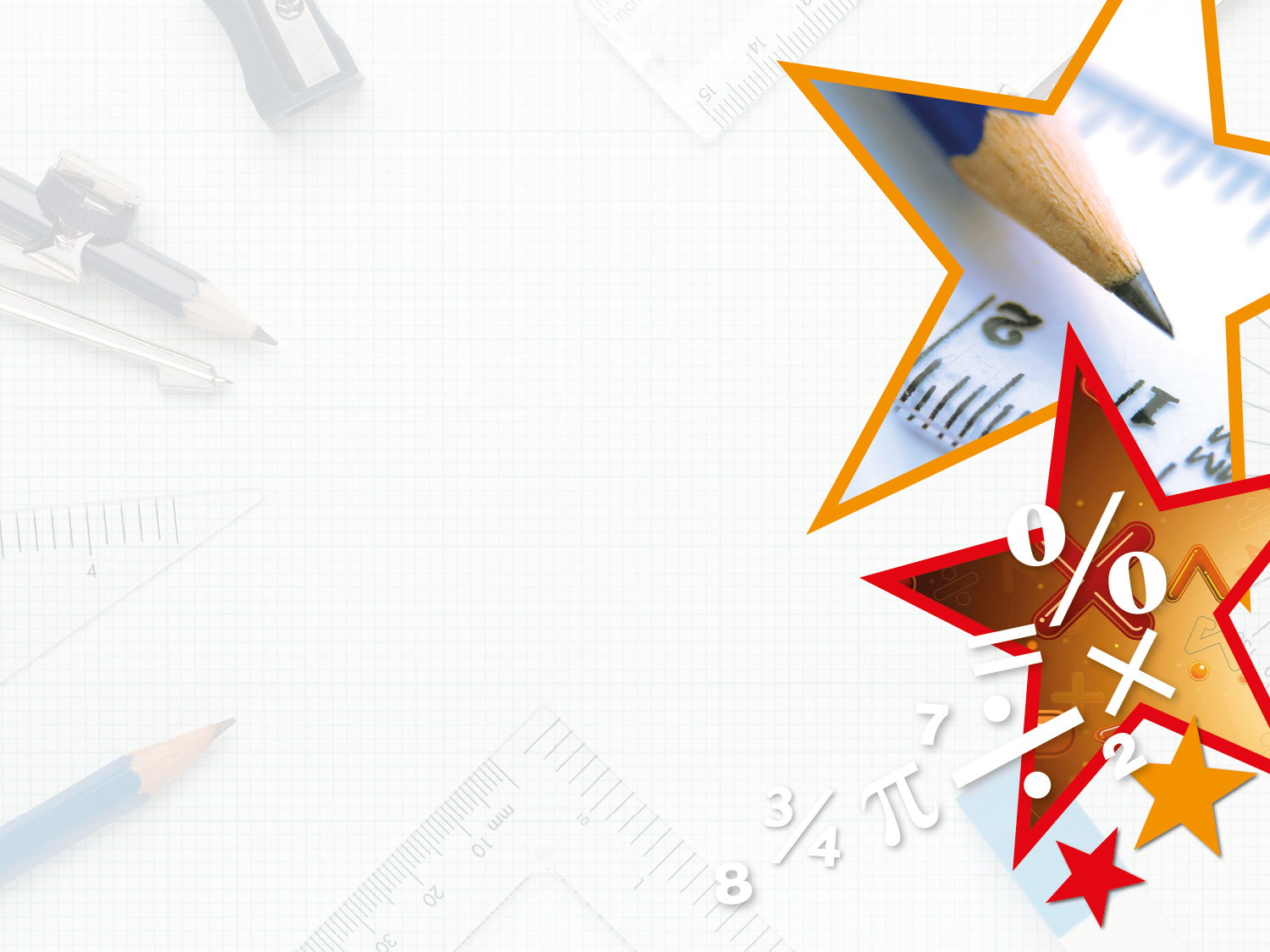 Introduction

What is the volume in each container?
Y3
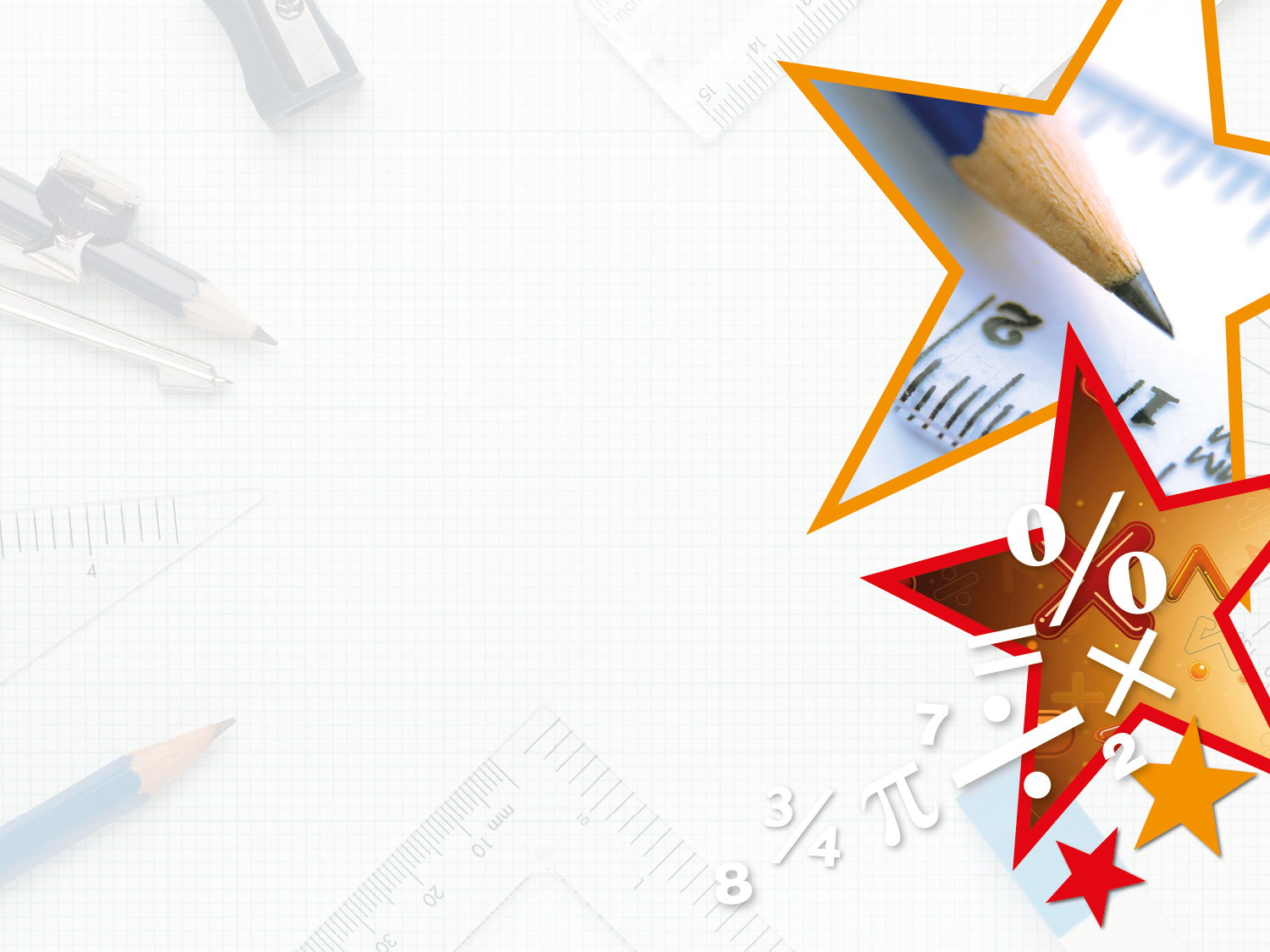 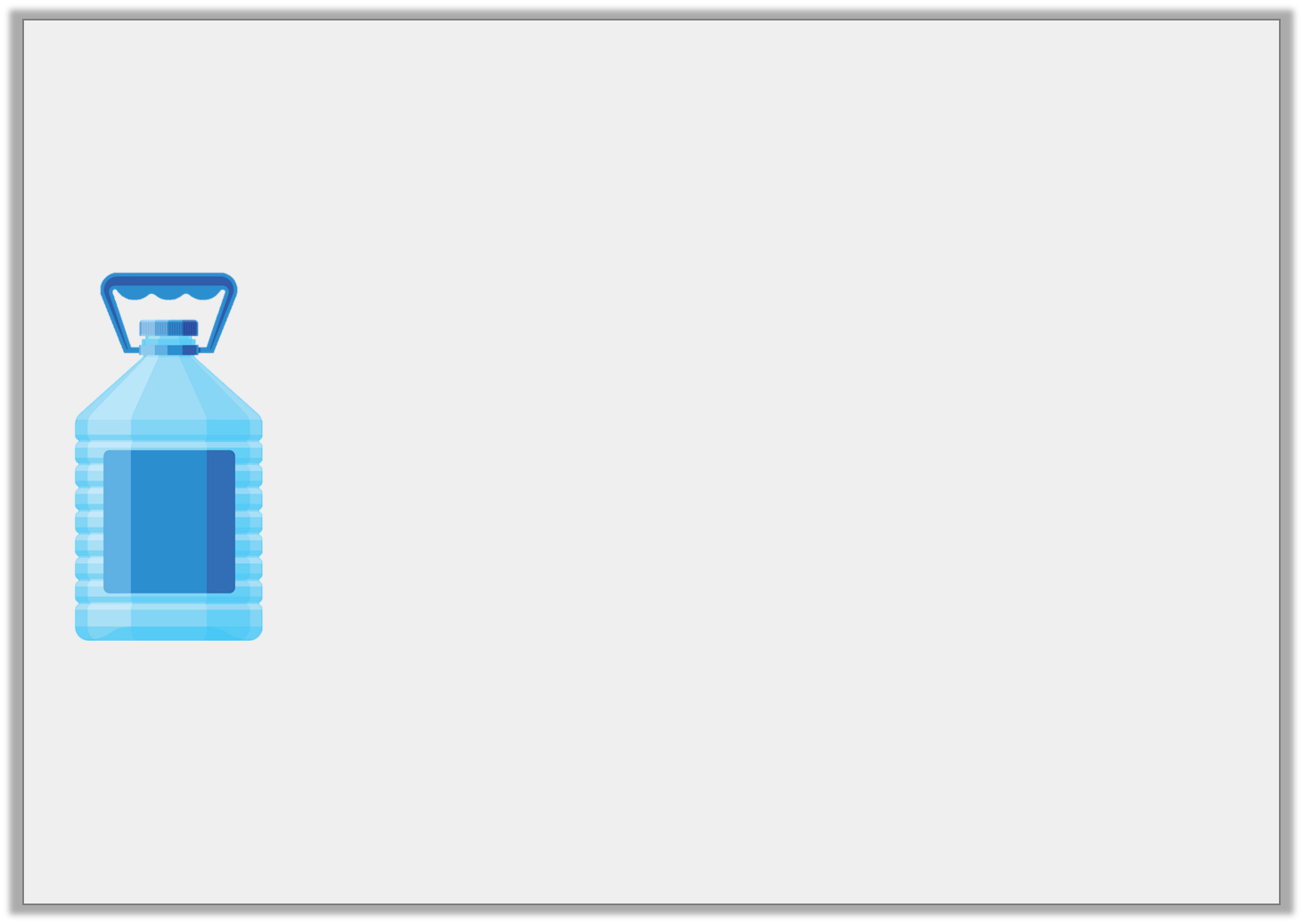 Varied Fluency 1

What is the capacity of the water bottle?
Y3
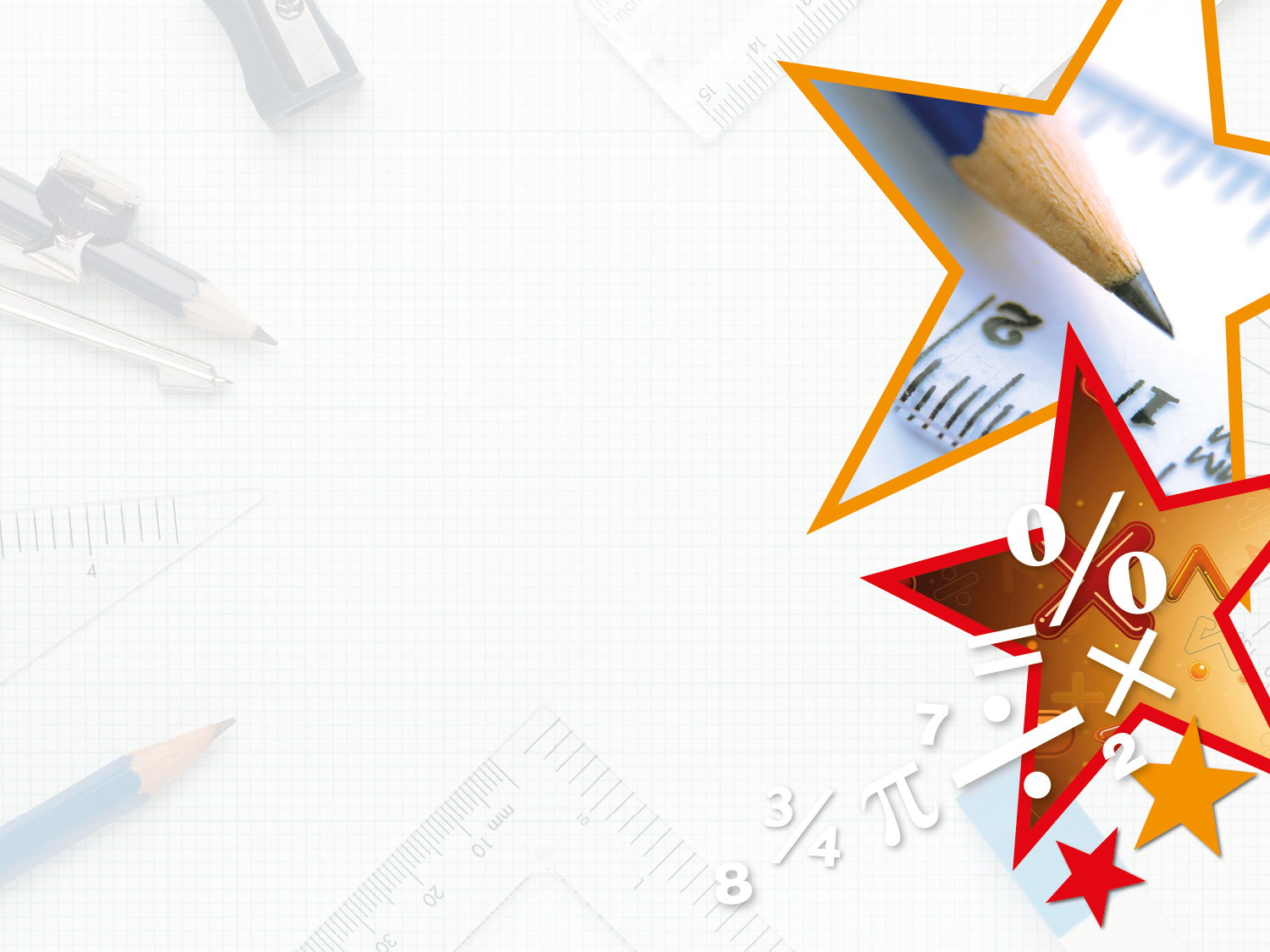 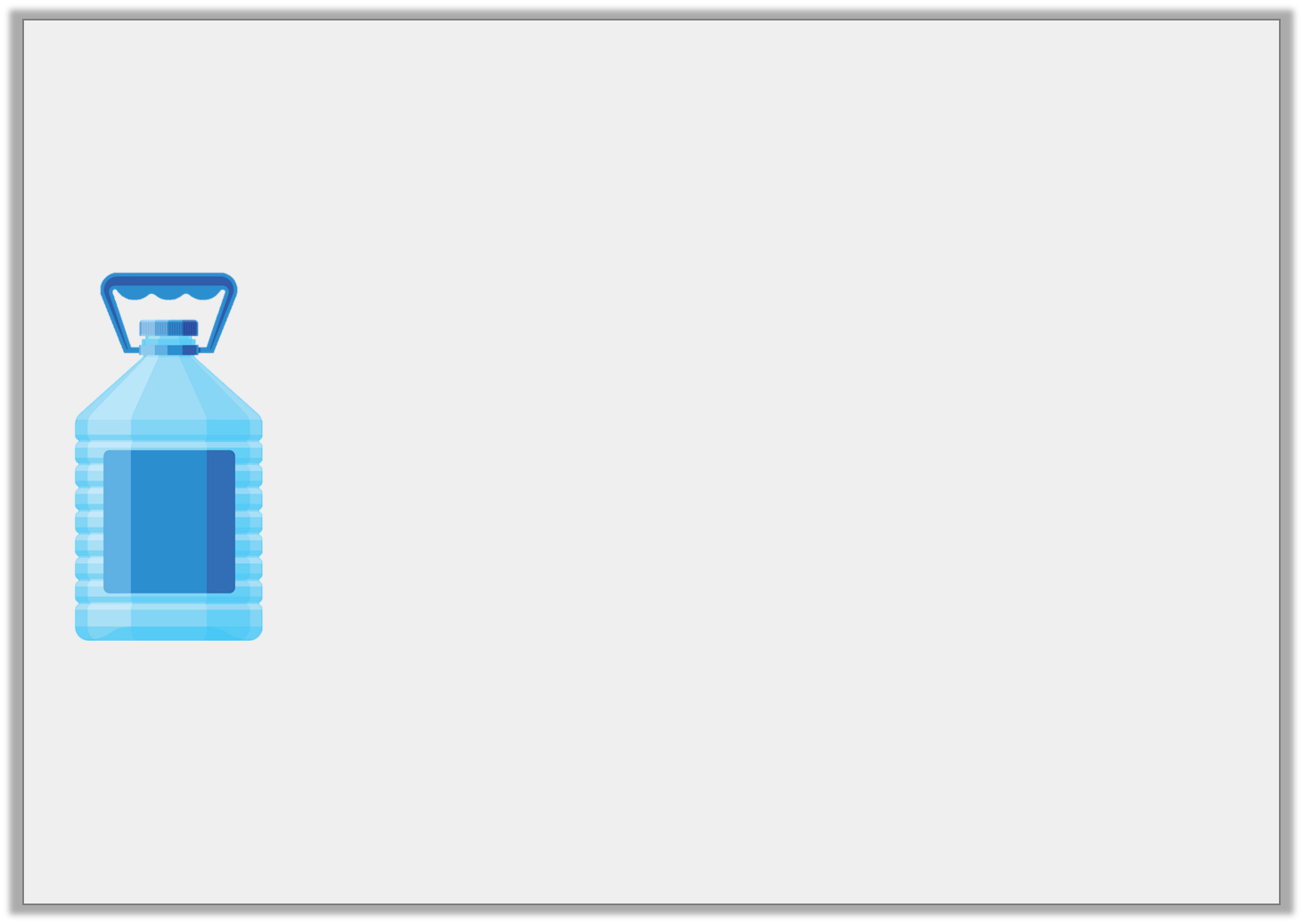 Varied Fluency 1

What is the capacity of the water bottle?
4L and 150ml
Y3
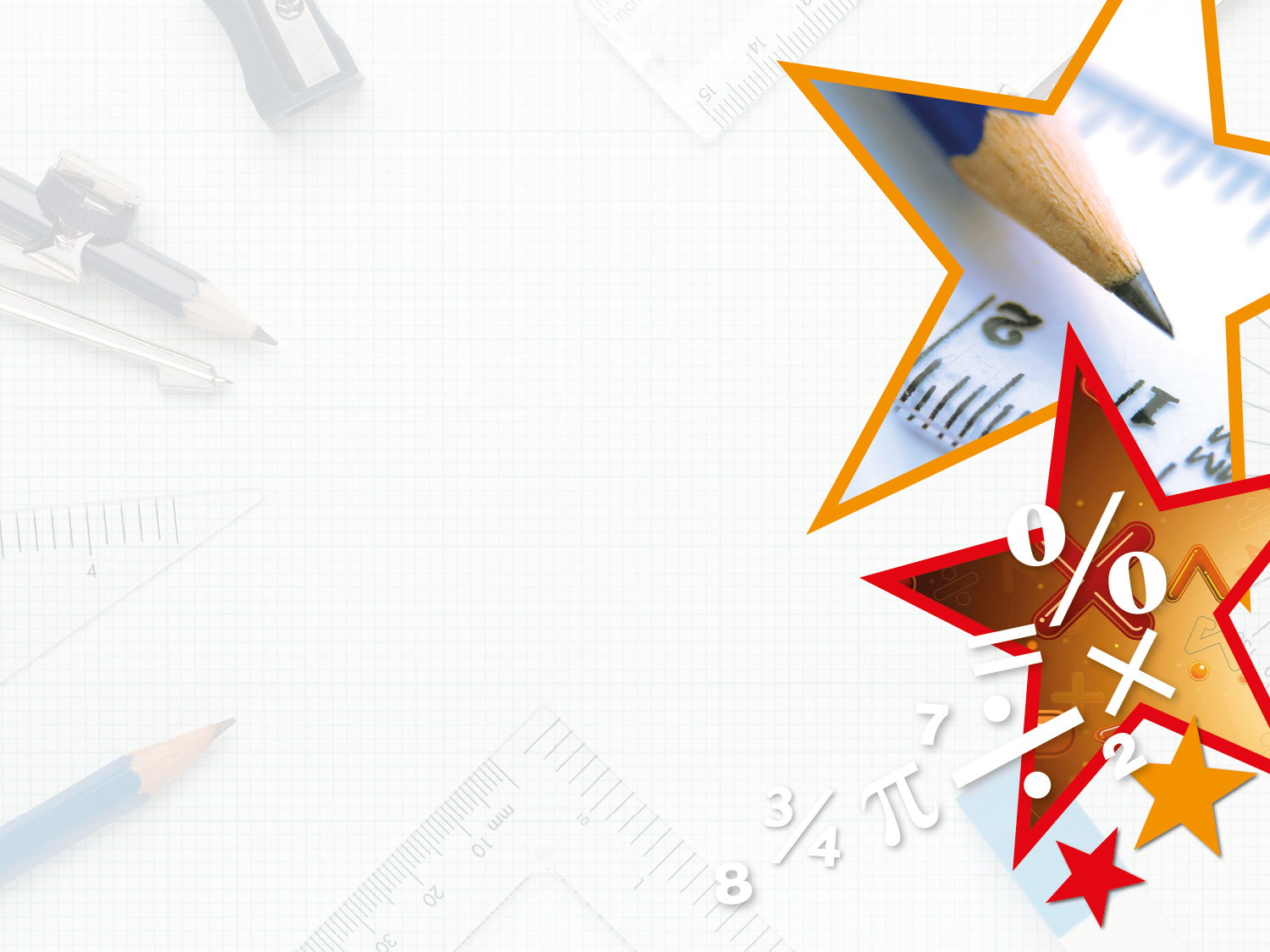 Varied Fluency 2

Colour the containers to show the given volume.
2L and 950ml
Y3
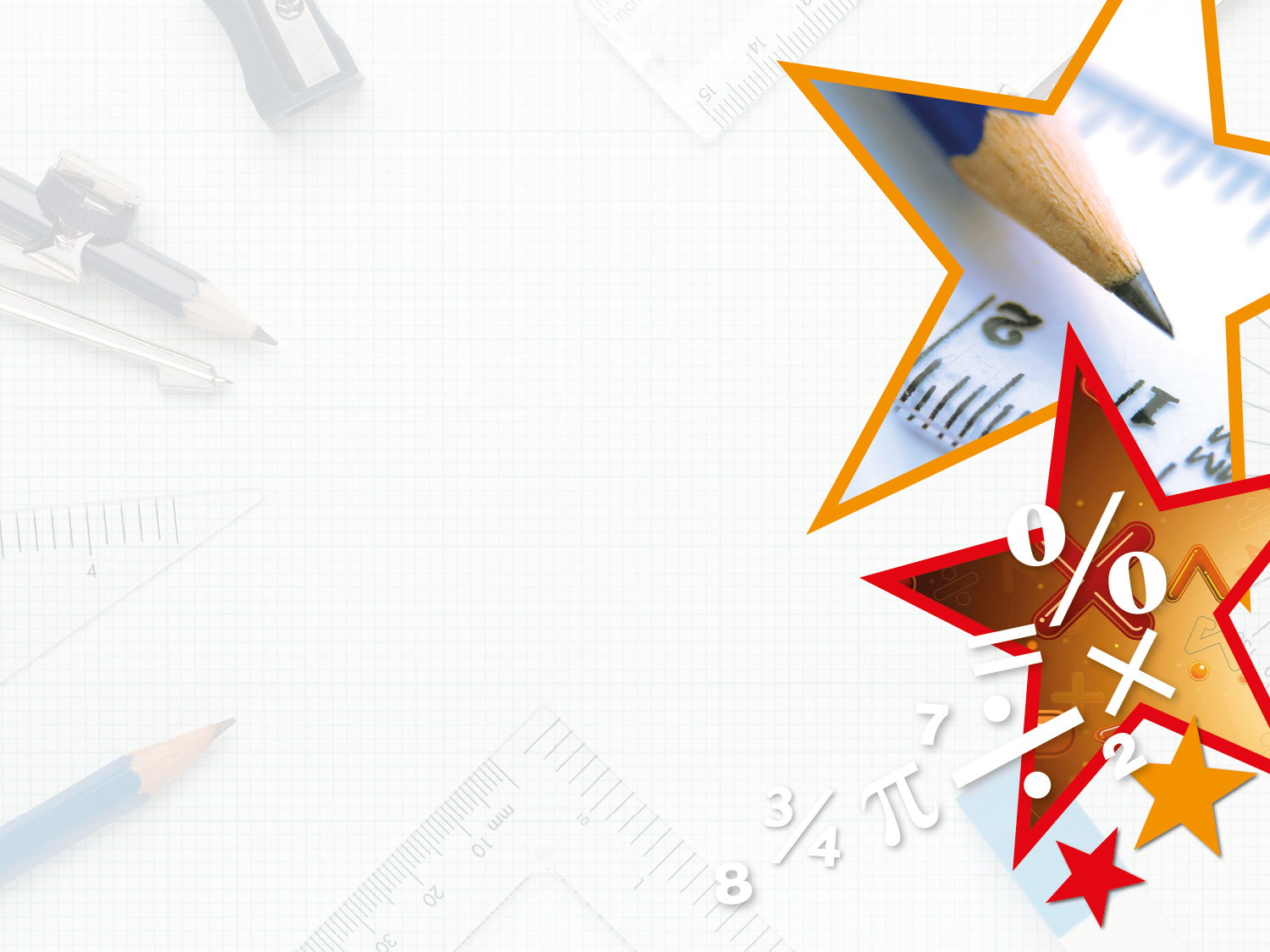 Varied Fluency 2

Colour the containers to show the given volume.
2L and 950ml
Y3
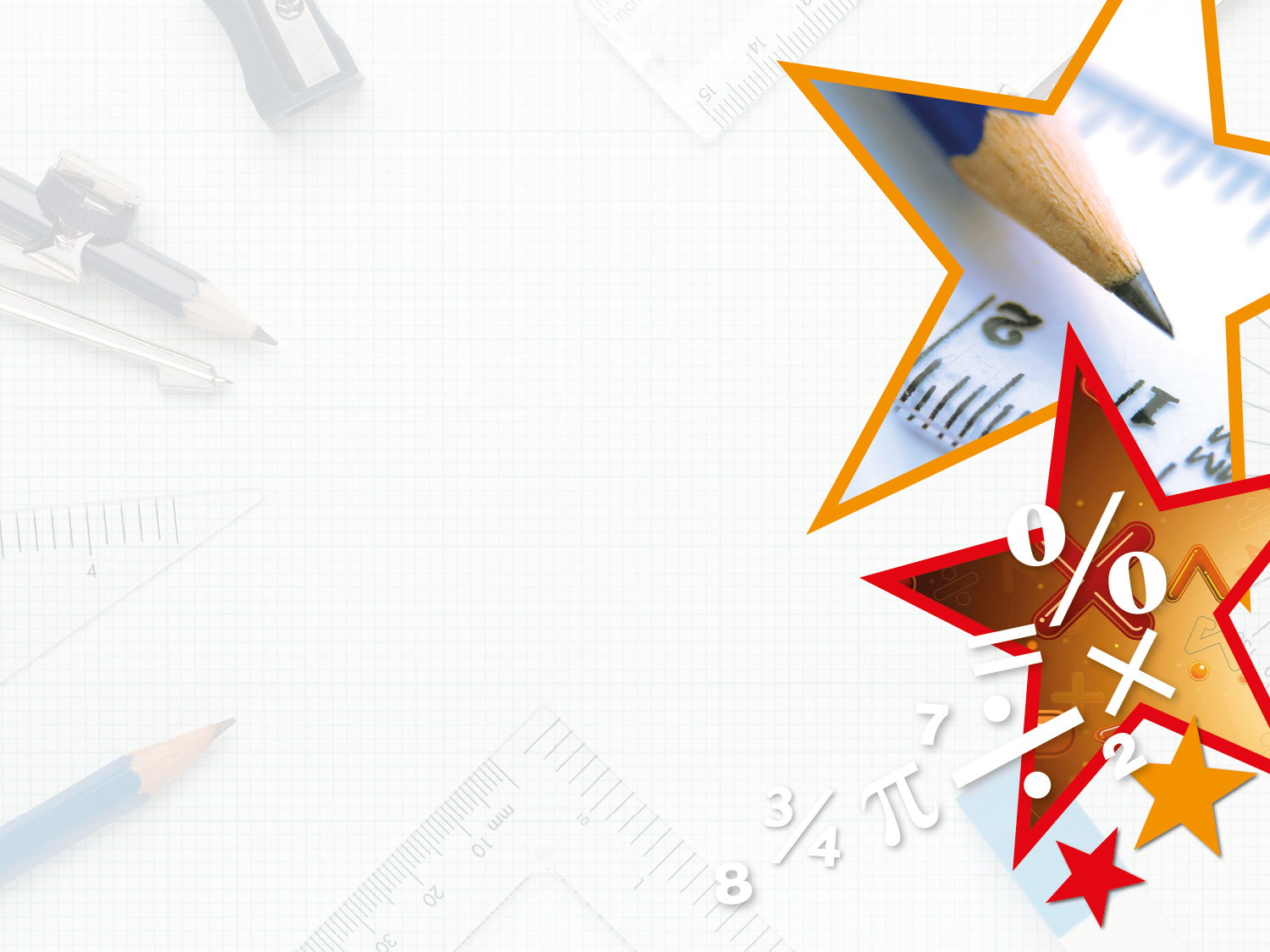 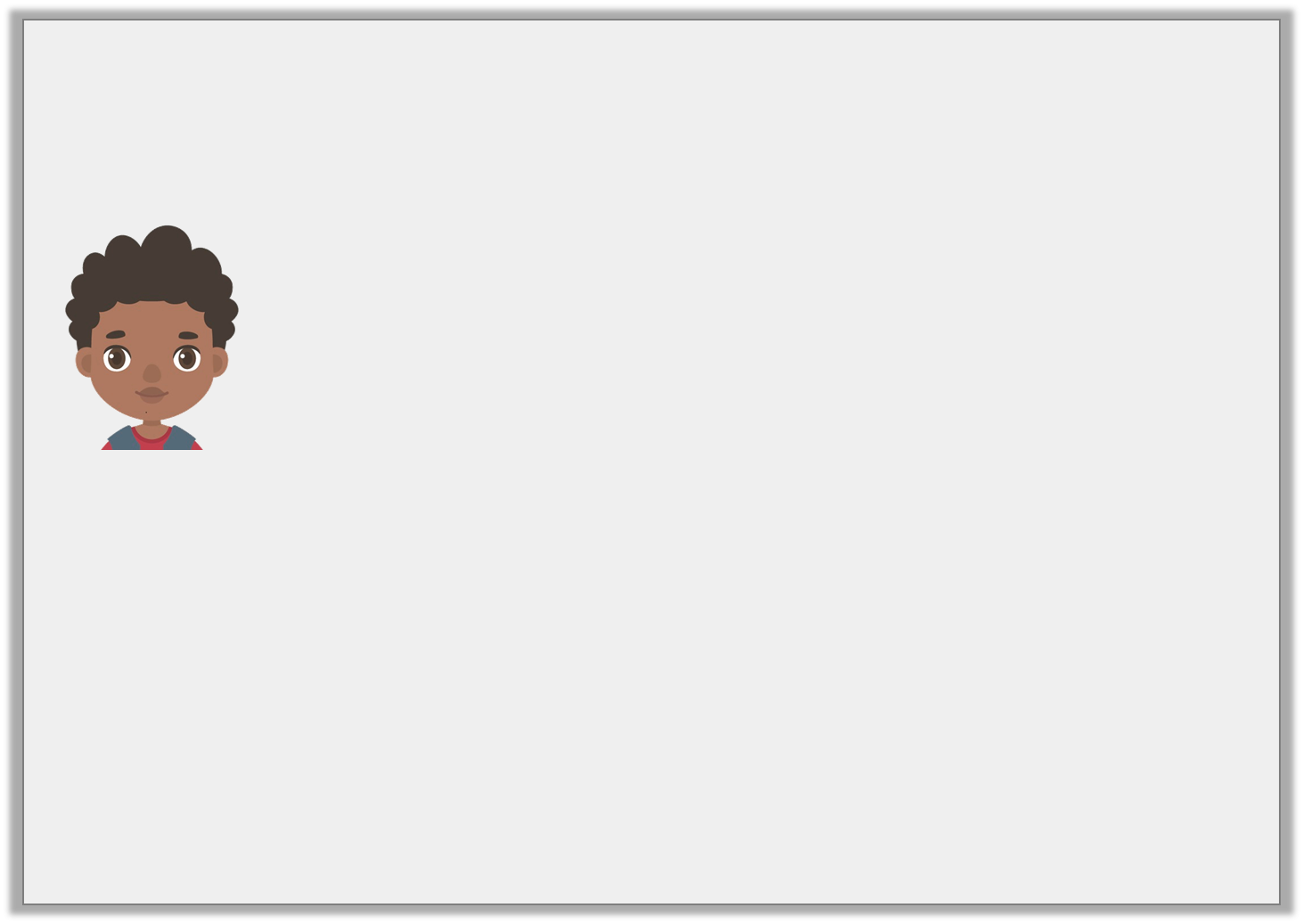 Varied Fluency 3 

True or false?
I have 1L and 600ml of pea soup for the school dinner hall.
Y3
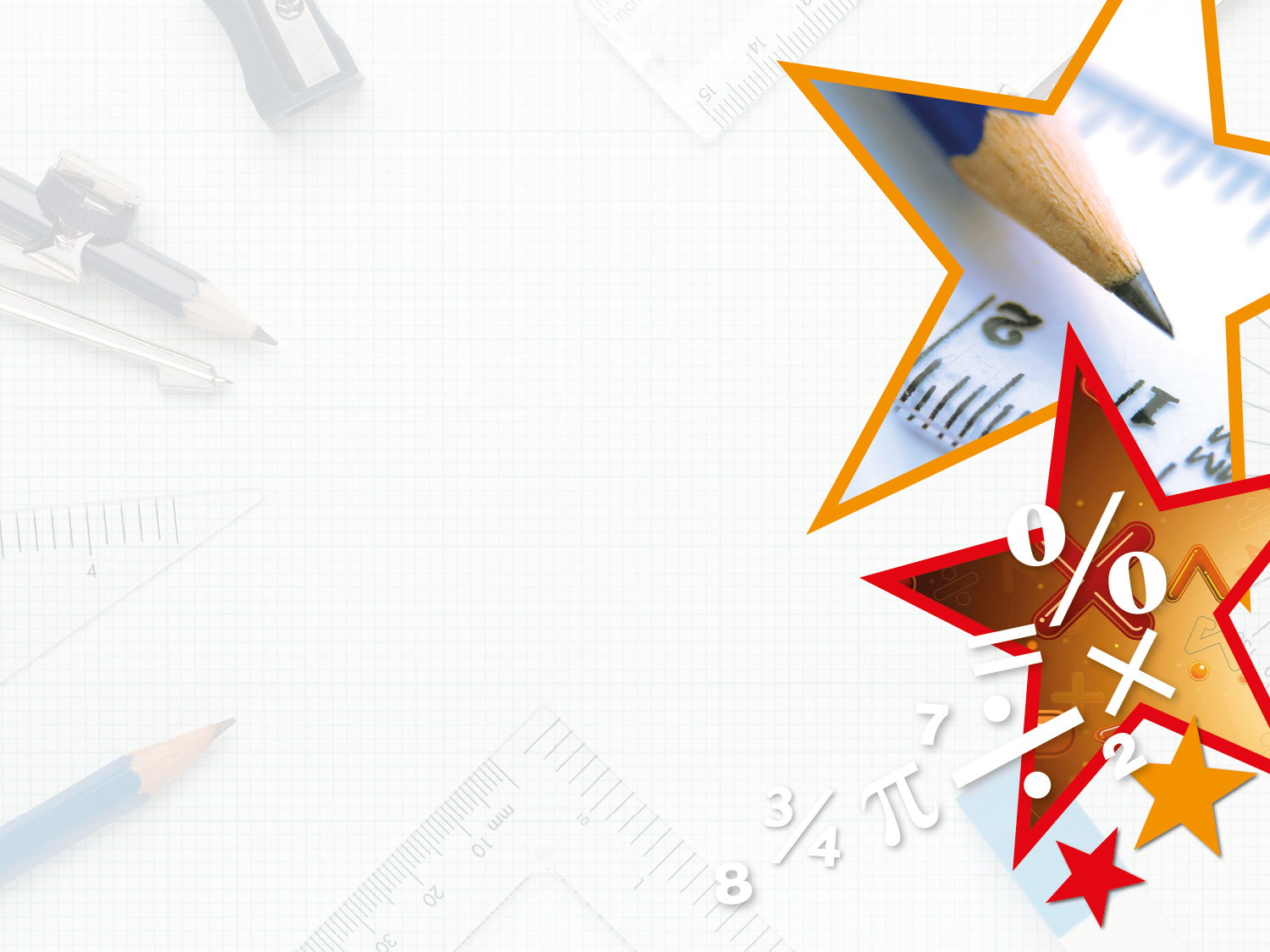 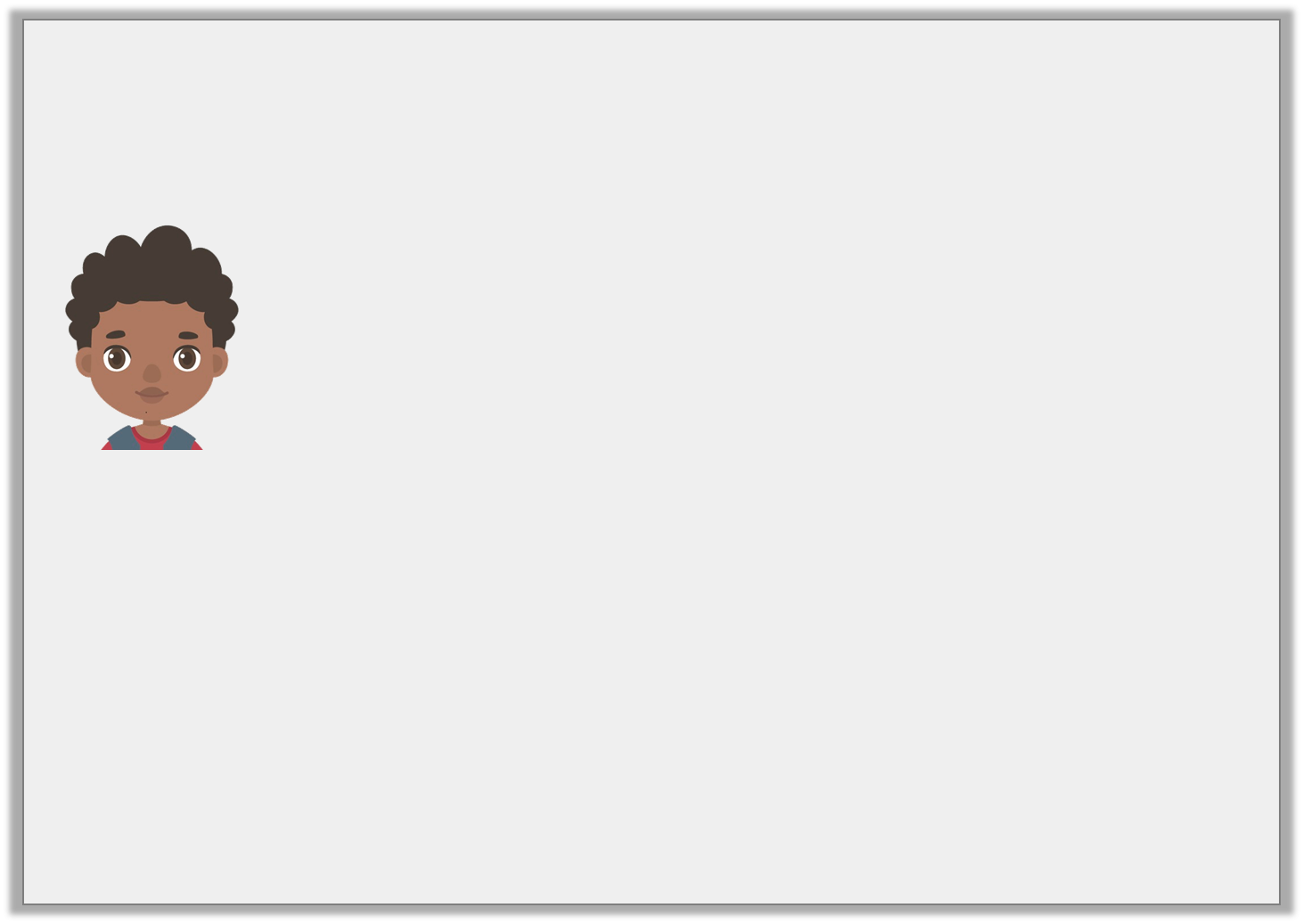 Varied Fluency 3 

True or false?









False. He has 1L and 500ml.
I have 1L and 600ml of pea soup for the school dinner hall.
Y3
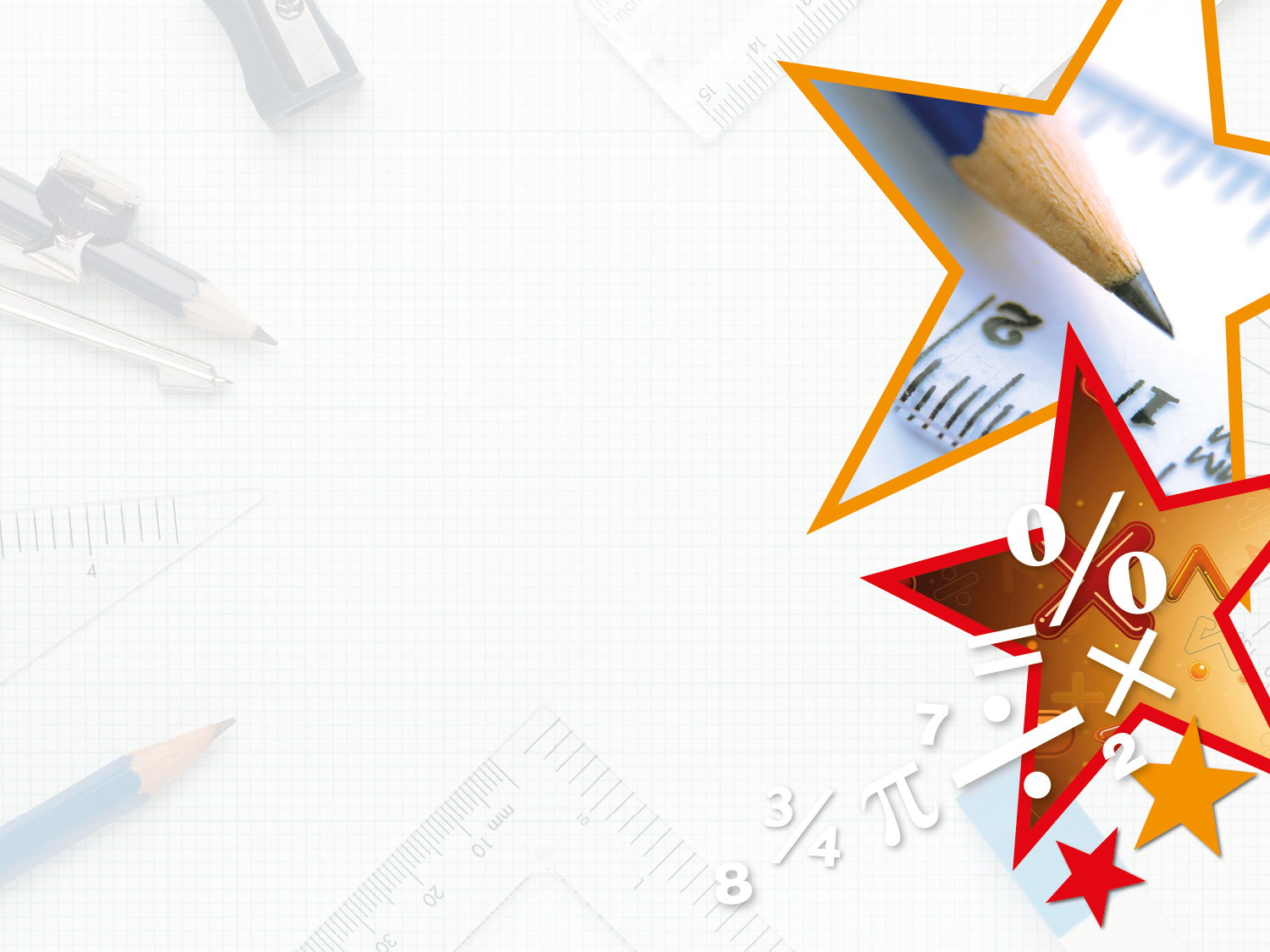 Varied Fluency 4

How much fluid is there in total?
Y3
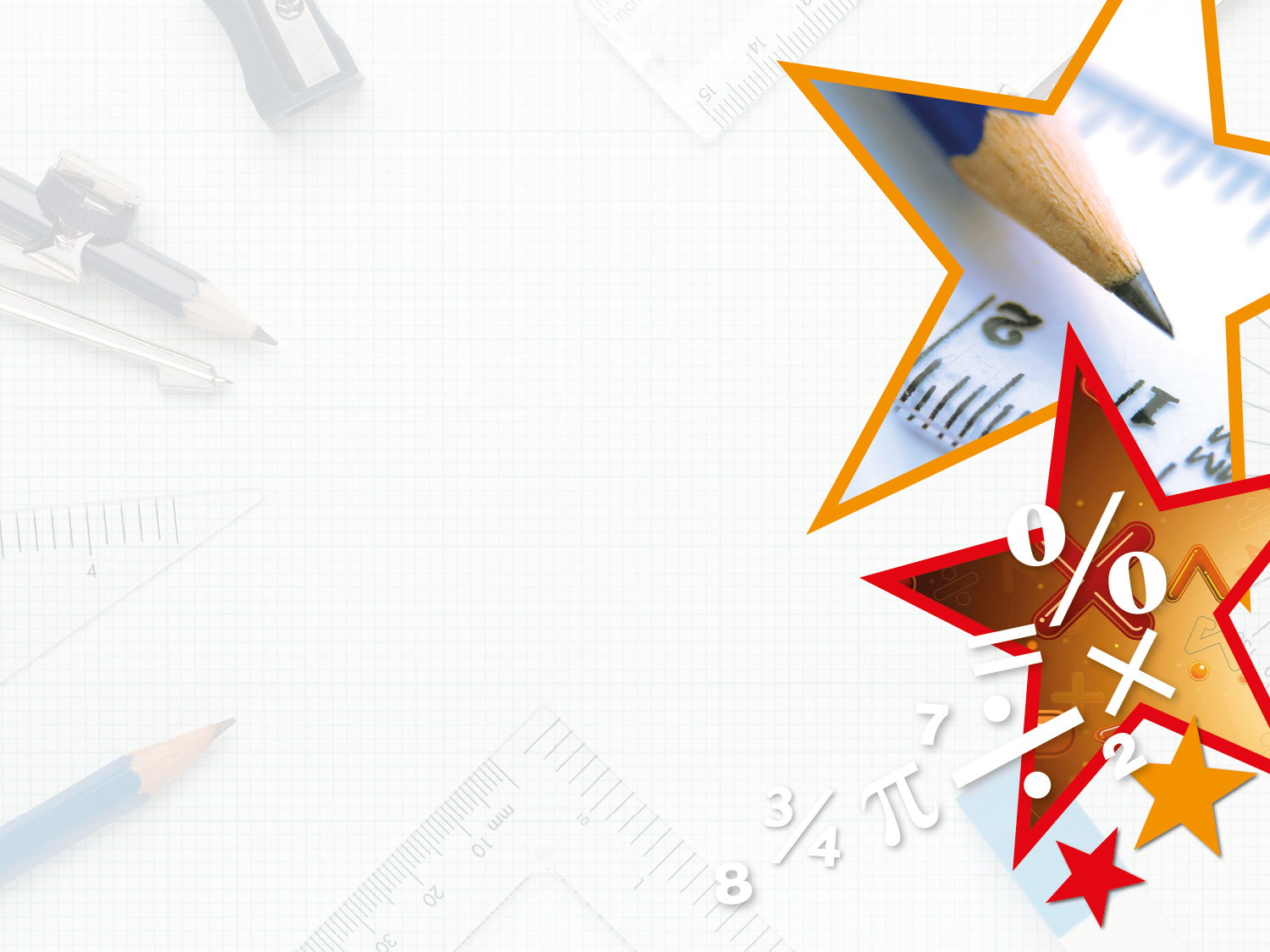 Varied Fluency 4

How much fluid is there in total?
400ml + 600ml + 1L and 200ml = 2L and 200ml
Y3